La tecnociència. Ciència i tecnologia
Sandra Pareja
Alberto Montón
Eduard Boja
Jordi Garriga
Manresa, 4 de març de 2011
Índex
Què és la tecnociència?				3
Una mica d’història					4
Objectius						5
Conclusions						6
Què és la tecnociència?
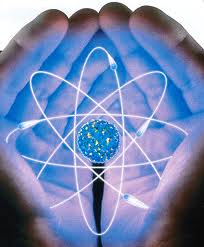 Concepte       que engloba ciència                i tecnologia.
Una mica d’història
Influència de la ciència sobre la tecnologia.
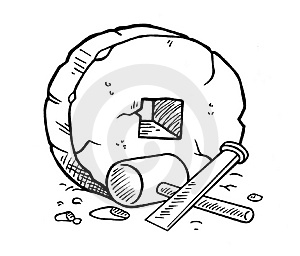 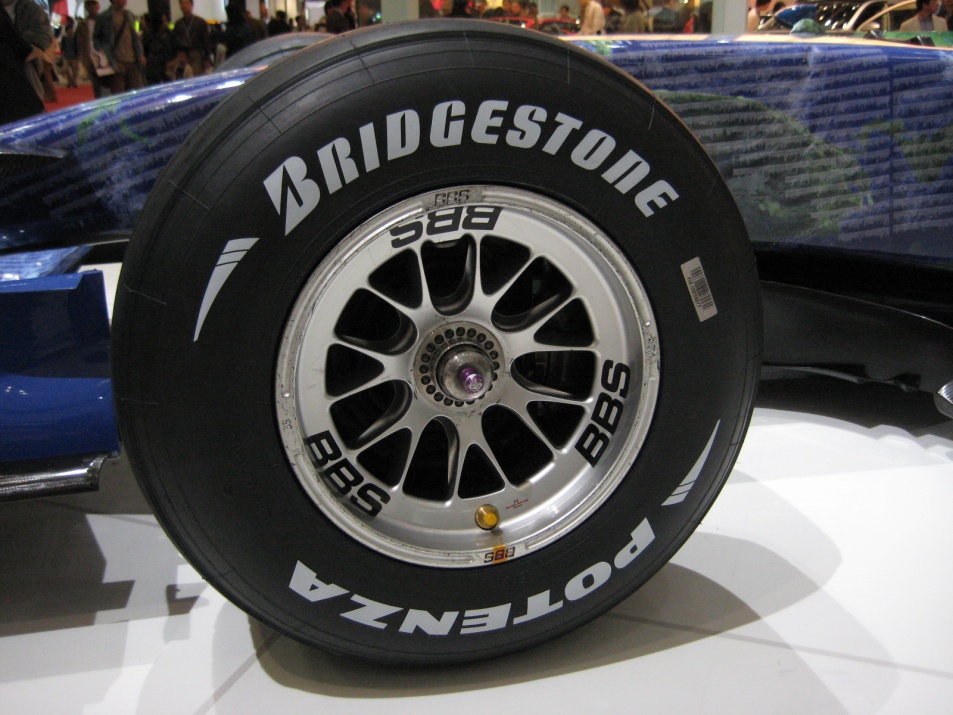 Objectius
Satisfer necessitats tecnològiques i socials.
Aplicacions.
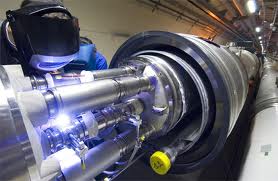 Conclusions
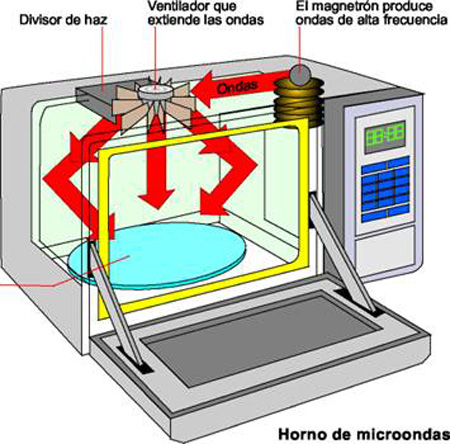 Amb el pas del temps la tecnologia ha passat a dependre de la ciència i no a l'inversa com antigament.
La gent no coneix la ciència però si la tecnologia.